КОЖА И ЕЕ ПРОИЗВОДНЫЕ
ПРЕПАРАТ № 67. КОЖА БЕЗ ВОЛОСА
эпидермис
Дерма
Гиподерма
ПРЕПАРАТ № 68. КОЖА С ВОЛОСОМ
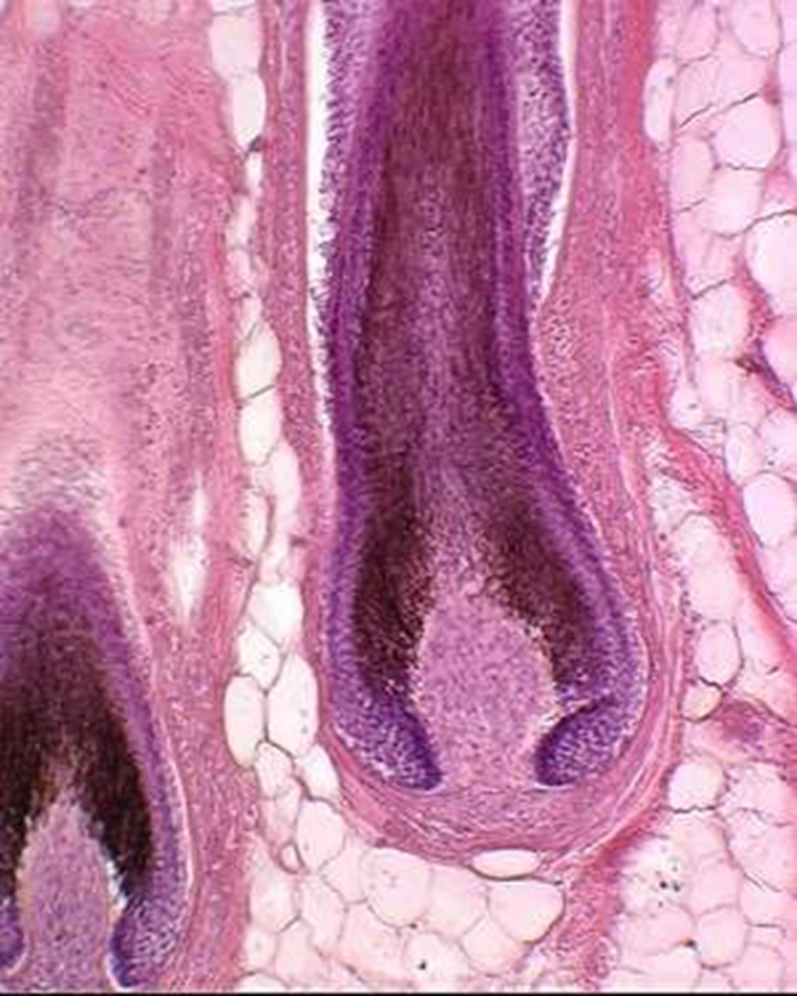 ПРЕПАРАТ № 70. МОЛОЧНАЯ ЖЕЛЕЗА В ЛАКТАЦИЮ
альвеолы
Молочные ходы
ПРЕПАРАТ № 71. МОЛОЧНАЯ ЖЕЛЕЗА В СУХОСТОЙ
Слепые трубочки